Стратегии подготовки к задачам линии 28 ЕГЭ по биологии
Сенатова Анастасия Александровна
Учитель биологии ГБОУ школа №644 
Приморского района Санкт-Петербурга
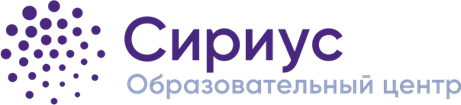 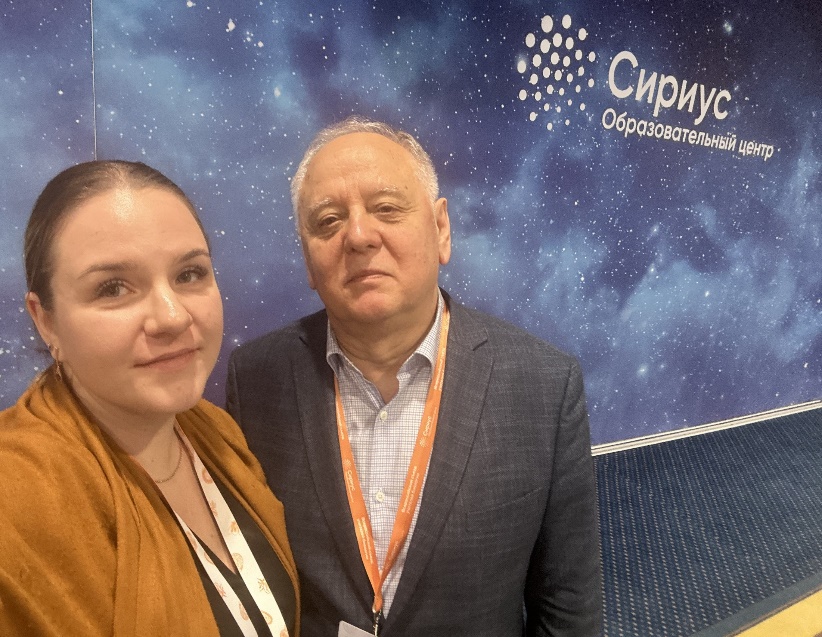 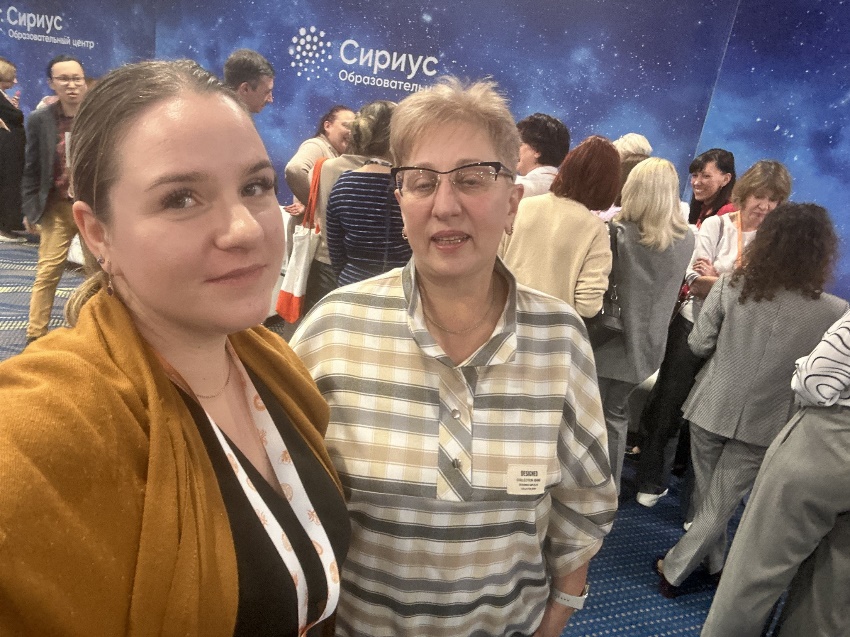 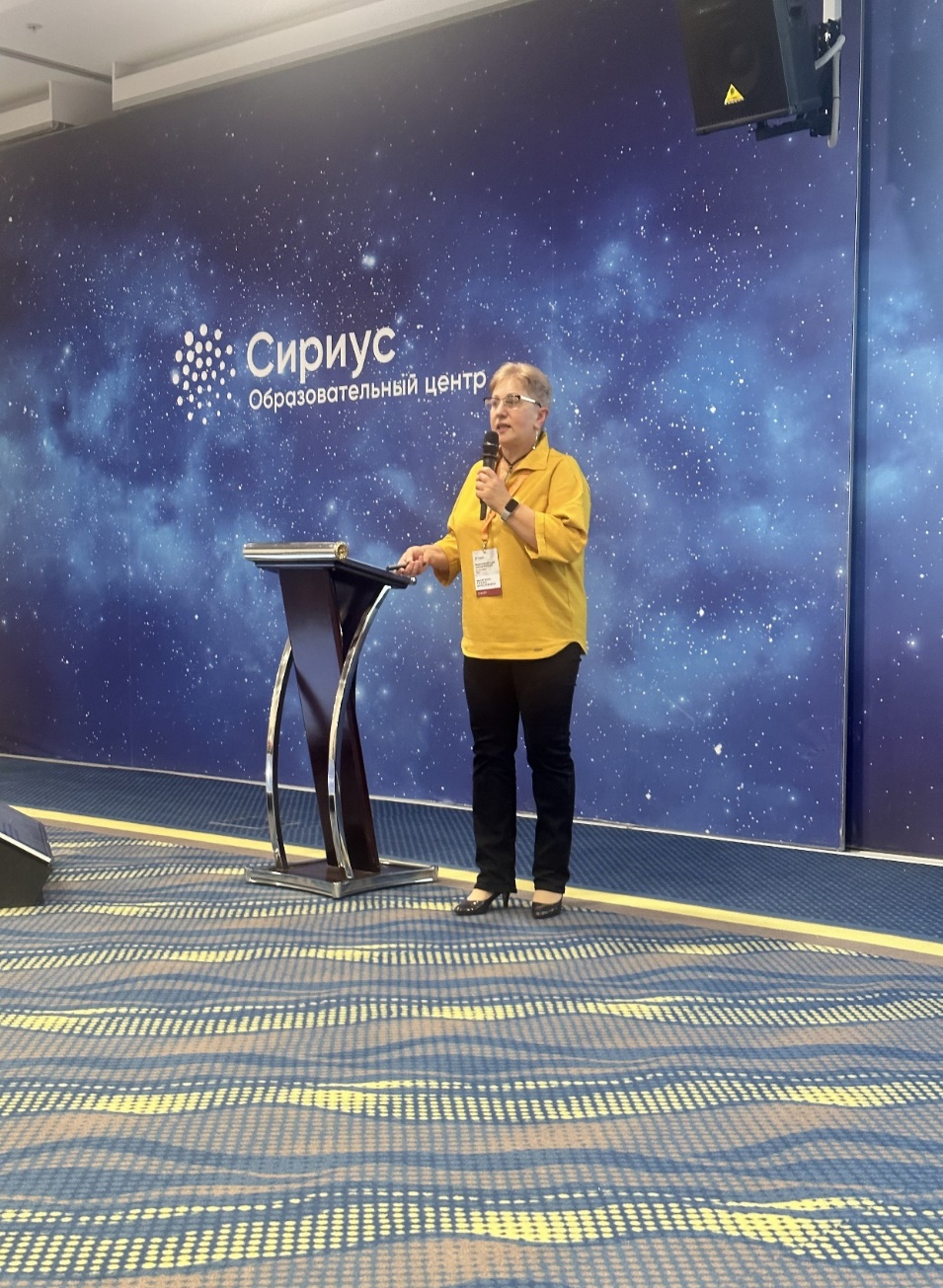 С Мазяркиной Татьяной Вячеславовной
С Рохловым Валерьяном Сергеевичем
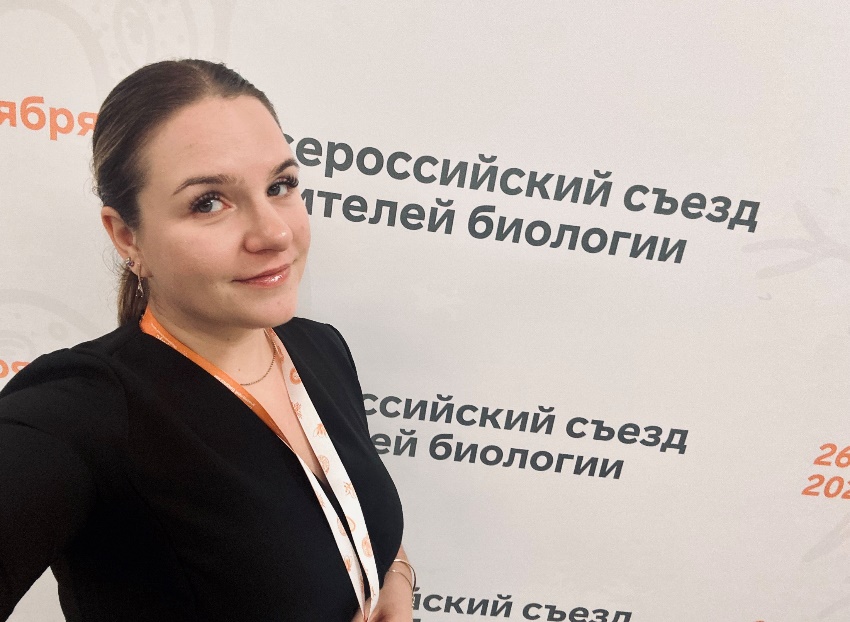 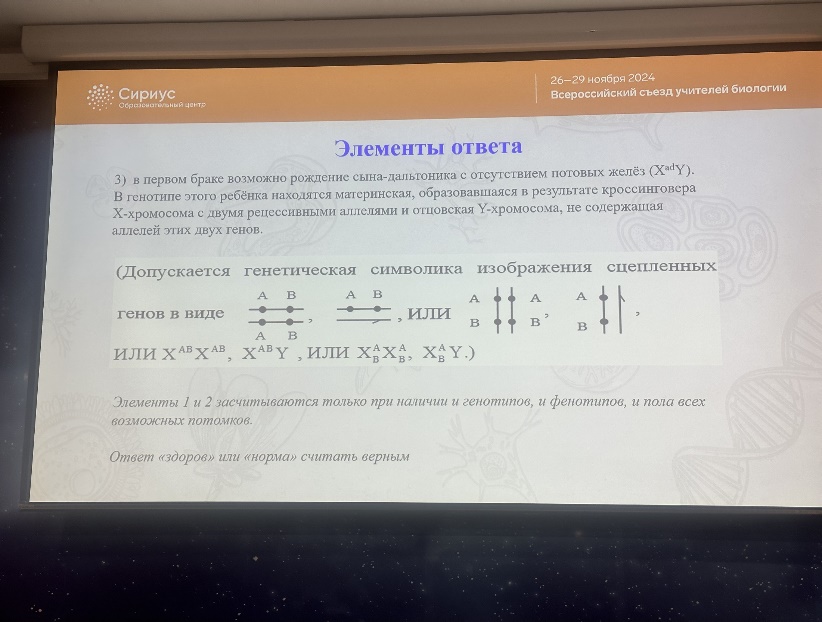 Требования к предметным результатам освоения углубленного курса биологии
Умение решать поисковые биологические задачи, выявлять причинно-следственные связи между исследуемыми биологическими объектами, процессами и явлениями, делать выводы и прогнозы на основании полученных результатов.
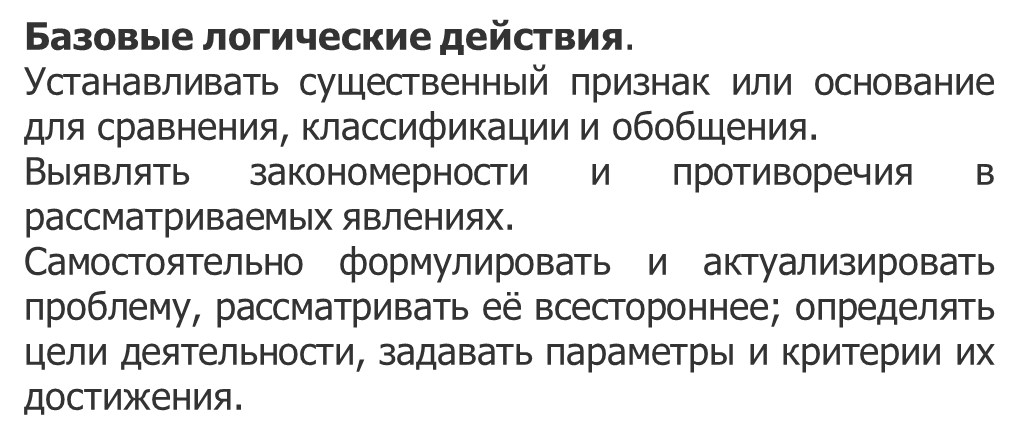 Требования к метапредметным результатам освоения биологии на углублённом уровне
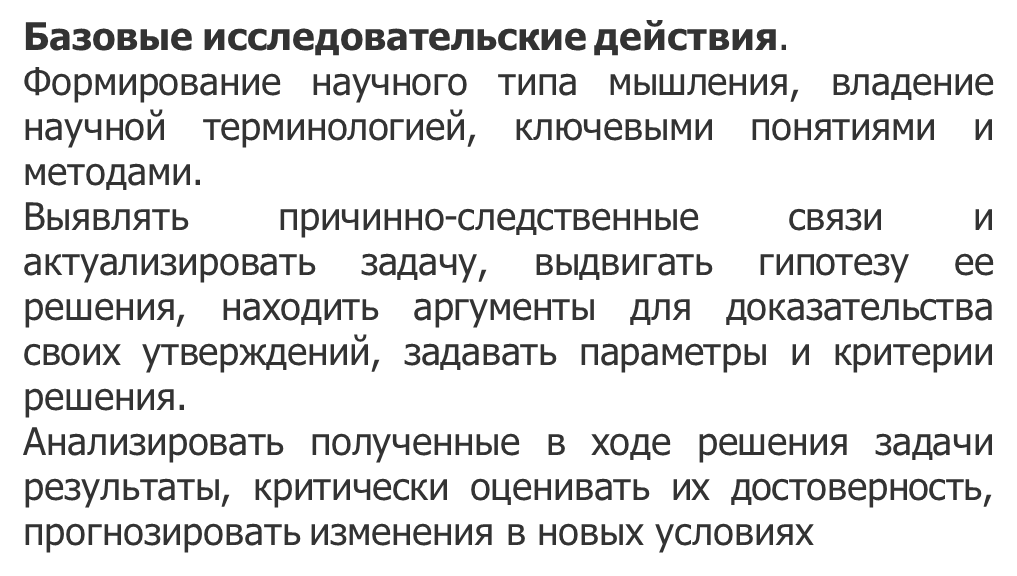 Генетика для 4 линии
Хромосомы, аллели, фенотип, генотип, первый, второй и третий законы Менделя, анализирующее скрещивание, неполное доминирование, чистые линии, сцепленное наследование, моногибридное скрещивание, дигибридное скрещивание
Умение решать задачи повышенного уровня сложности, анализировать полученную информацию
Генетика для 28 линии
Типы задач 28 линии
Задачи на дигибридное скрещивание
Крисс-кросс задачи
Псевдоаутосомные участки
Кроссоверные/некроссоверные гаметы
Задачи на составление хромосомных карт
Задачи с двумя генами в половых хромосомах
Группы крови
Летальные гены
Голандрическое наследование
Задачи на полимерию
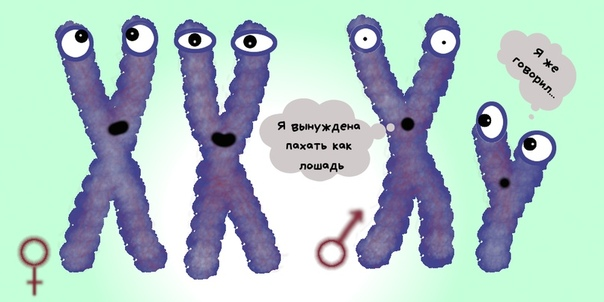 Генетический словарик
Задачи на дигибридное скрещивание
Линии 28
Кроссоверные и некроссоверные гаметы
Вводим
Задания на картирование хромосом
Задачи на группы крови
Летальные гены
Изучение заданий линии 4
+ тренировочные задания
Задачи на полимерию
Задачи на составление хромосомных карт
Крисс-кросс задачи
Задачи на голандрическое наследование
Псевдоаутосомные участки
Задачи с двумя генами в половых хромосомах
Советы по выполнению заданий линии 28
Не нужно сразу читать всю задачу полностью; лучше сначала определить её тип и разработать план решения
Даже если вы столкнулись с новой формулировкой задачи, необходимо тщательно прочитать и проанализировать её.
Рекомендуется записать дано в черновике и в ответах на бланке.
Либо 2 скрещивания + теоретический вопрос
Или
Три скрещивания
Полимерия
Пигментация кожи человека определяется четырьмя аллелями двух неаллельных генов по типу полимерии, при этом, чем больше доминантных аллелей в генотипе человека, тем темнее кожа. В браке темнокожей женщины и светлокожего мужчины родился дигетерозиготный сын-мулат. Этот сын женился на женщине, сходной с ним по генотипу и фенотипу признака пигментации кожи. Какие дети по фенотипу и генотипу могут родиться во втором браке, если вероятность фенотипического расщепления в возможном потомстве составит 1:4:6:4:1. Определите генотипы родительских особей, генотипы, фенотипы возможного потомства в двух браках. Какова вероятность рождения во втором браке детей фенотипически сходных с родителями? Укажите генотипы этих детей.
1) Р ♀ AABB                                   x           ♂ aabb
               G    AB                                              ab
    F1                                     AaBb мулат

  2) P1    ♀ AaBb                         х        ♂ AaBb
       G    AB, Ab, aB, ab                 AB, Ab, aB, ab
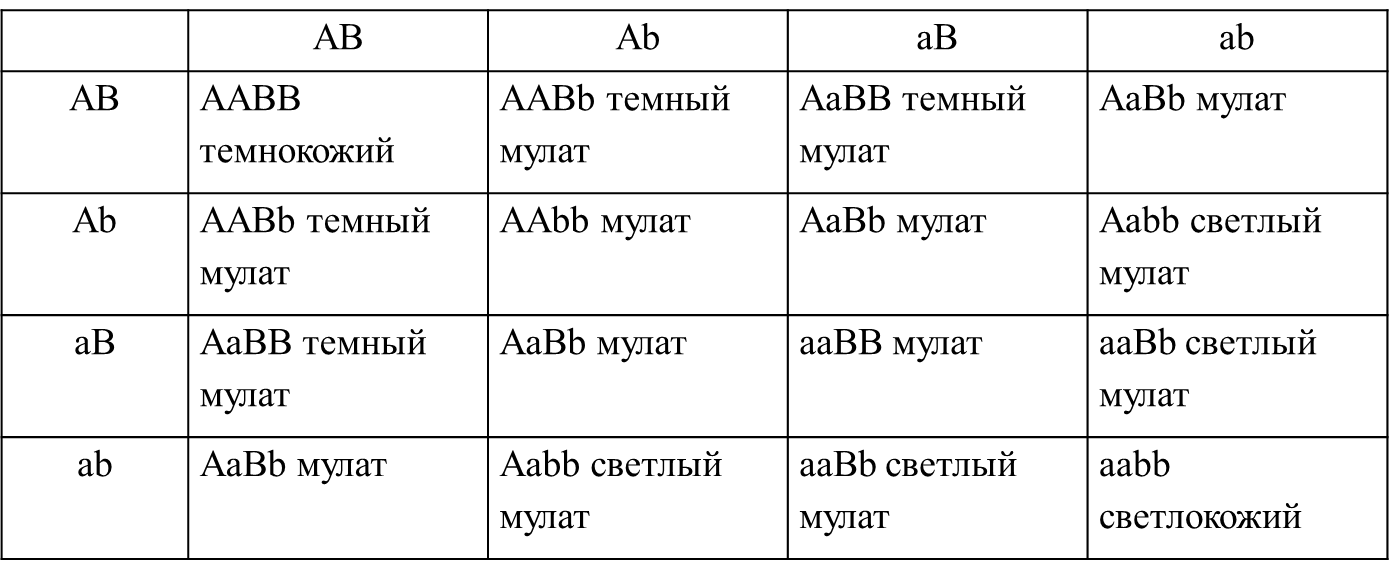 3) вероятность рождения во втором браке детей, фенотипически сходных с родителями, составит 6/16 (37,5%), их генотипы AaBb, AAbb, aaBB.

Допускается иная генетическая символика А1 А1 А2 А2
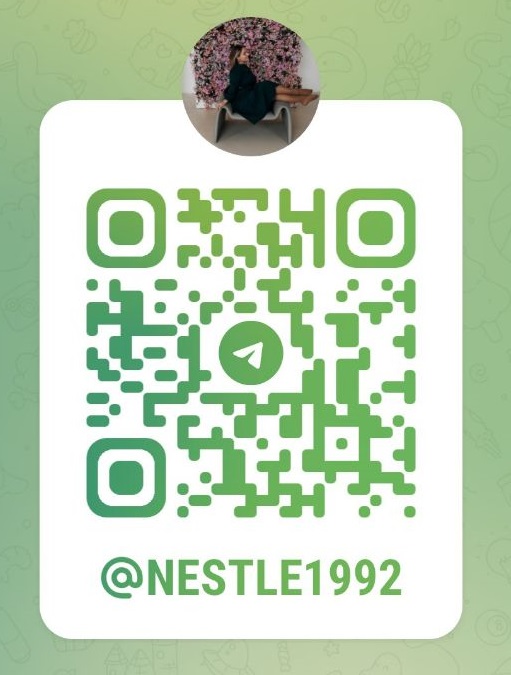 Советник директора по воспитанию, заместитель директора по УВР, учитель биологии

Сенатова Анастасия Александровна

senatova644@mail.ru